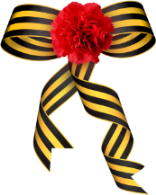 Окружающий мир. 4 класс. Школа России.
СТРАНИЦЫ 
ВЕЛИКОЙ 
ПОБЕДЫ
Никитина  Марина  Николаевна
учитель  начальных  классов
высшей квалификационной категории
города  Егорьевска  Московской области
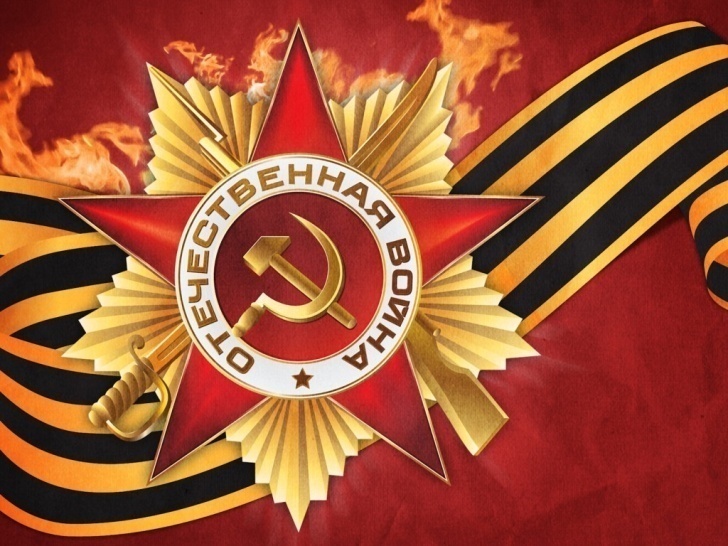 1
2014 – 2015 уч.г.
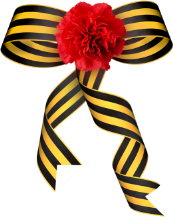 Цель и задачи:                                                                         
1. Знакомство с героическими страницами истории нашей страны. 
2. Формирование представлений о воинском долге и верности Отечеству, формирование опыта нравственного поведения личности, побуждение интереса к истории своей страны. 
3. Повышение информационной культуры учащихся.
4. Учить работать в команде.
5. Воспитание любви к родной стране, чувства патриотизма. 
6. Эмоциональное стимулирование патриотических чувств воспитанников. 
7. Воспитание уважения друг к другу, к старшему поколению.
2
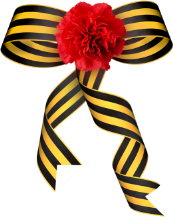 Страница  1.
1941.  Ах, война, что ты сделала…
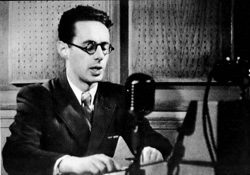 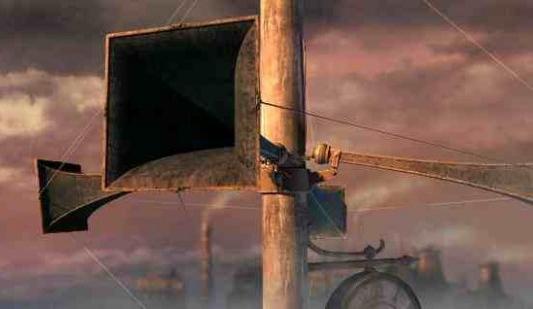 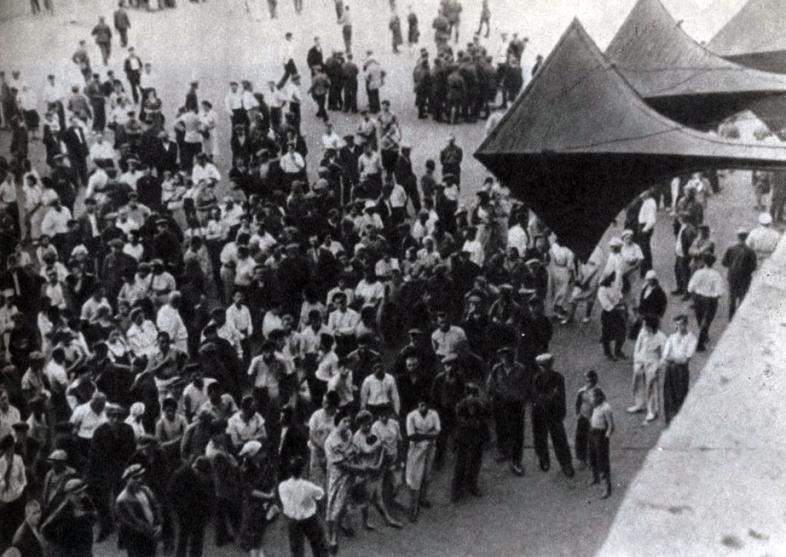 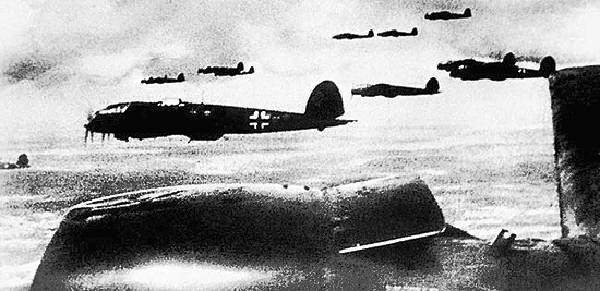 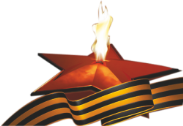 3
Карта СССР к июню 1941 г.
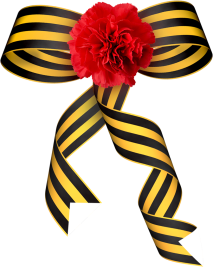 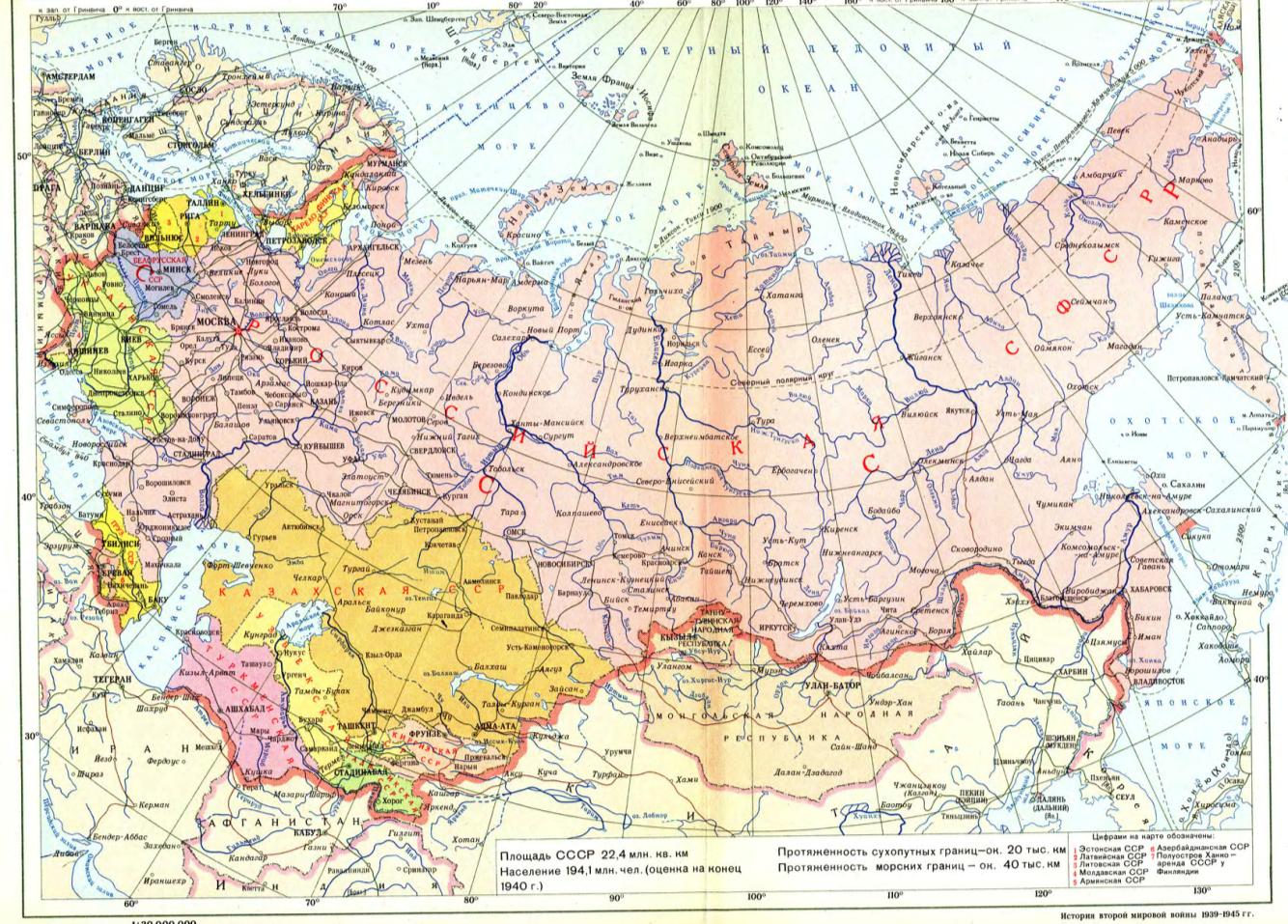 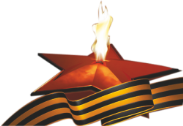 4
Страница  2.
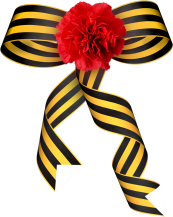 Города-герои
Защита Брестской крепости
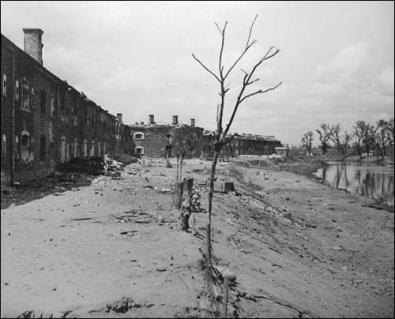 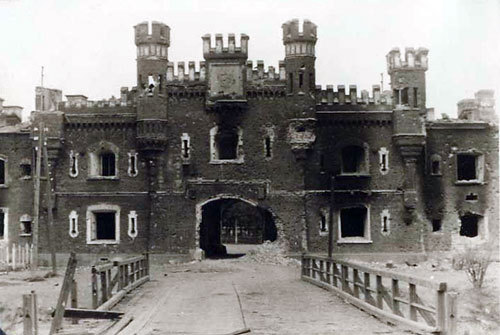 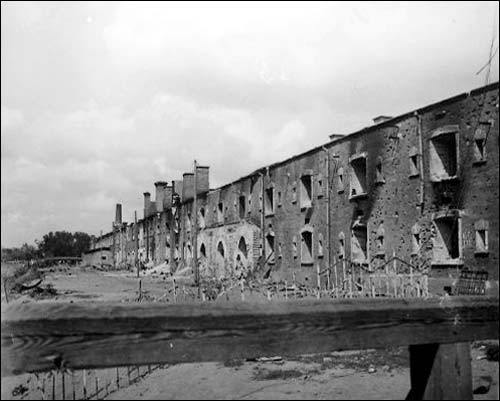 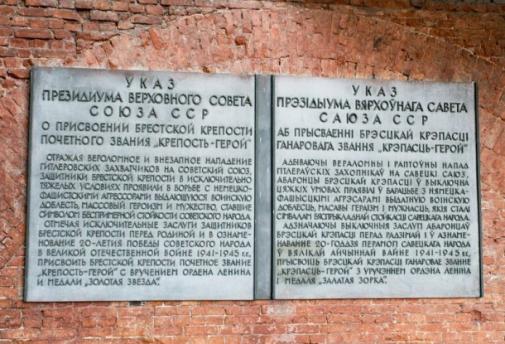 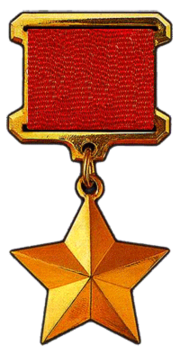 1965 год
5
Блокада Ленинграда
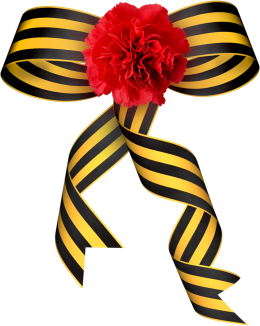 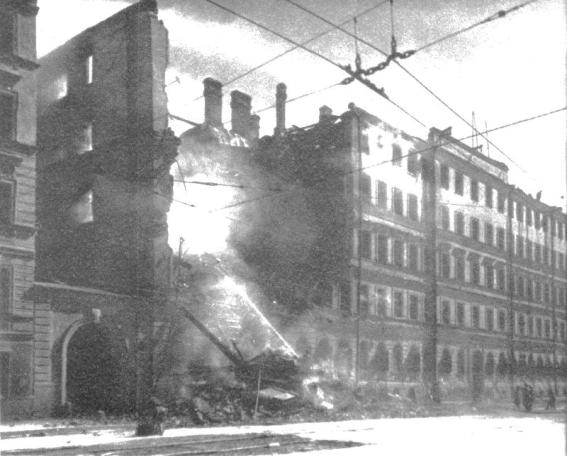 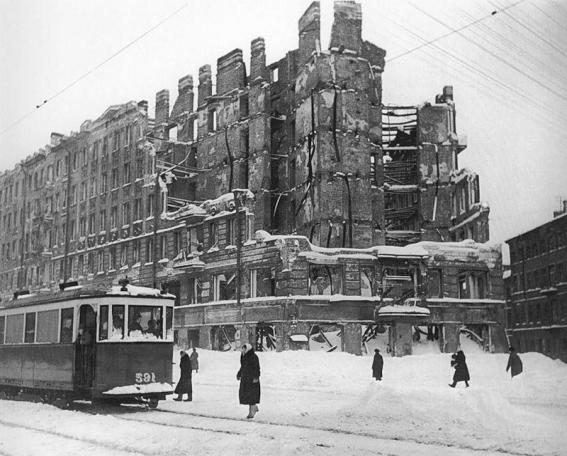 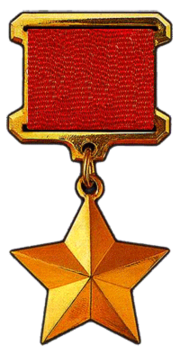 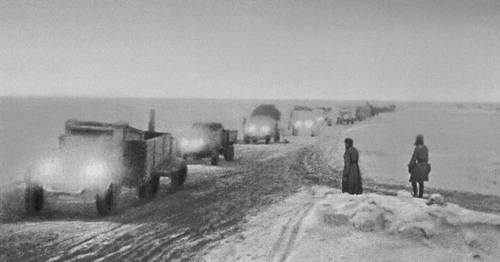 1945 год
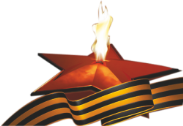 6
Битва под Москвой
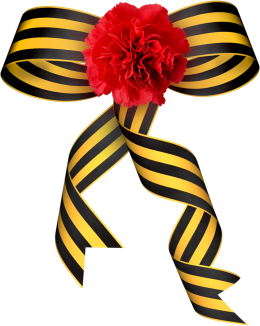 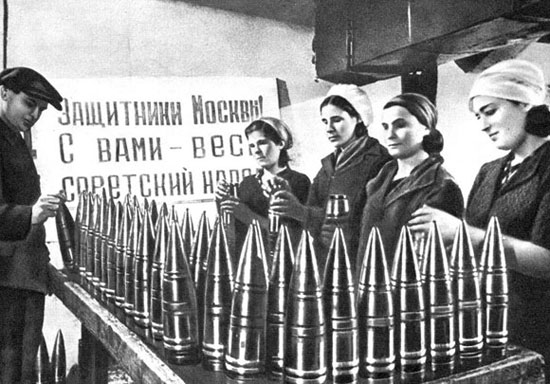 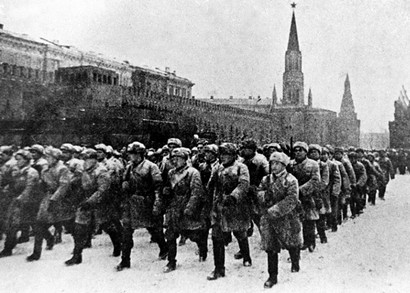 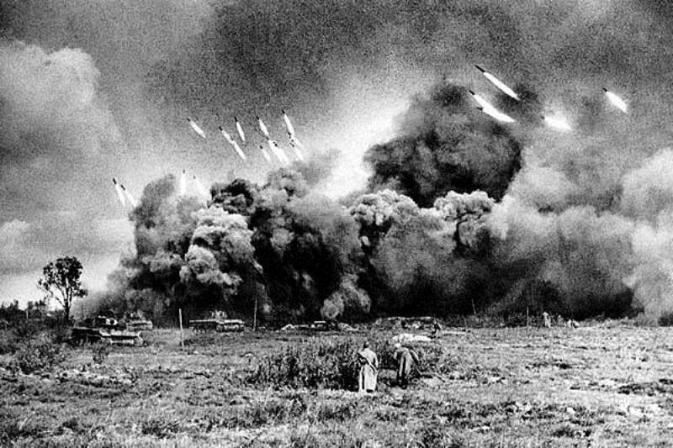 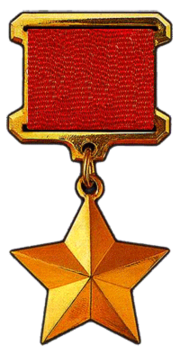 1965 год
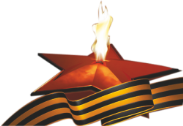 7
Сталинградская битва
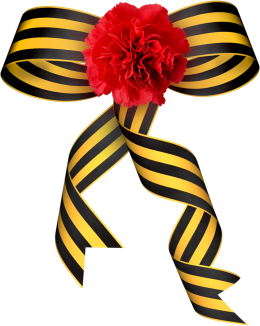 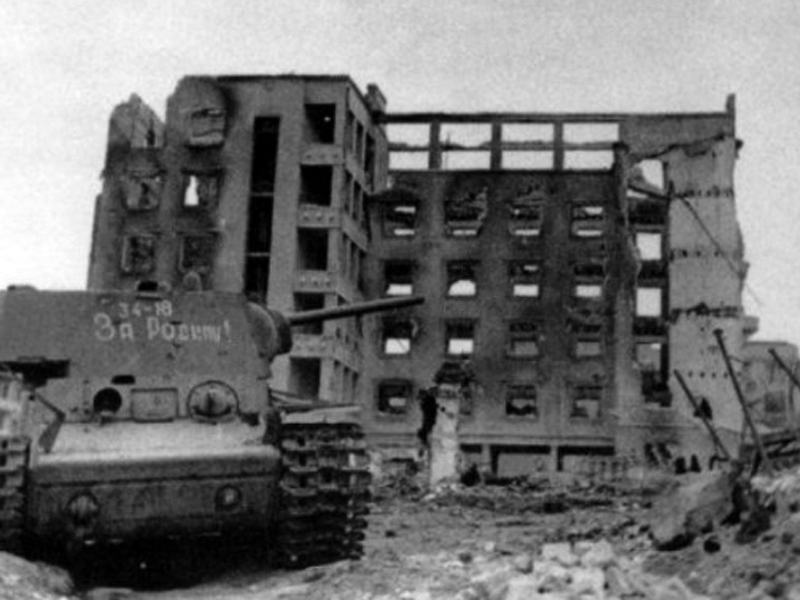 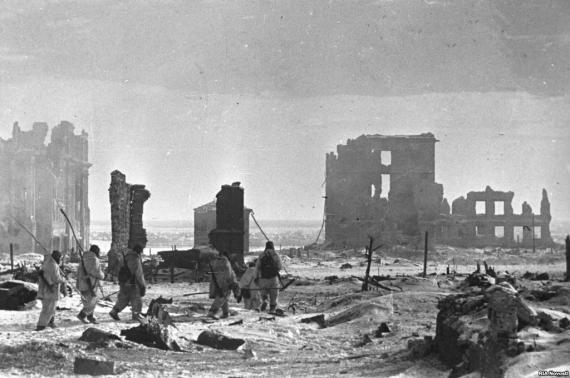 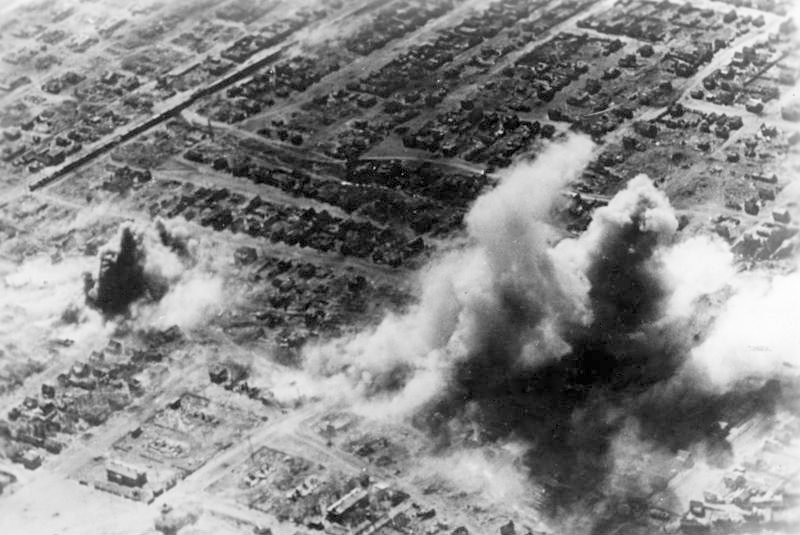 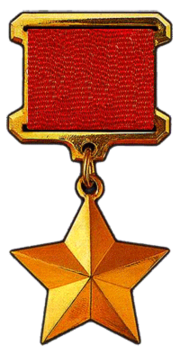 1945 год
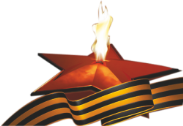 8
Курская битва
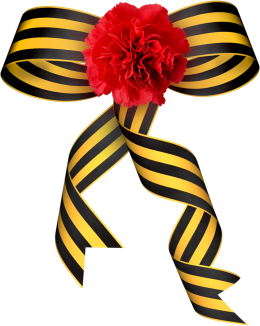 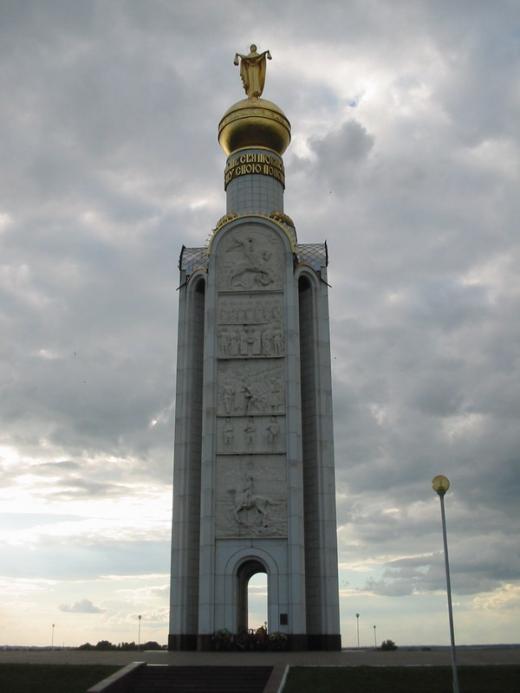 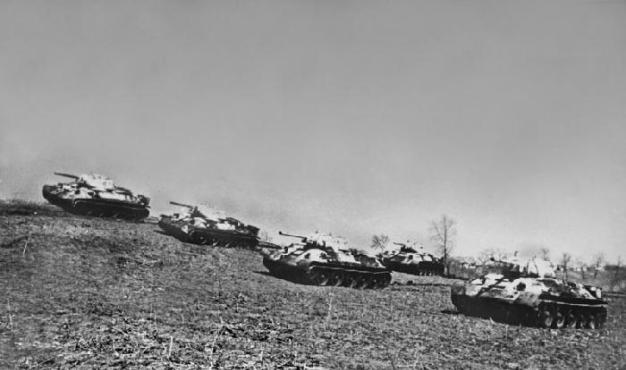 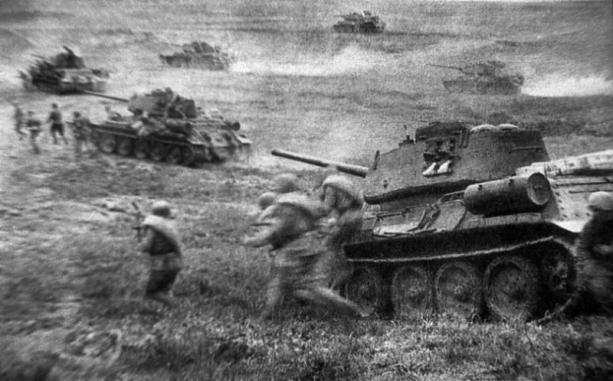 2007 год
Курск – город воинской славы
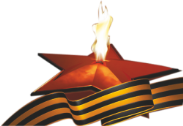 9
Страница  2.
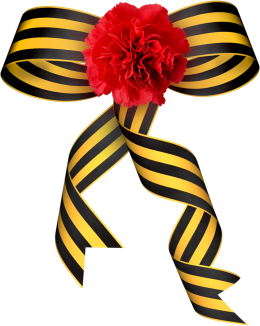 Города-герои
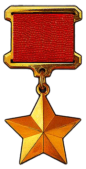 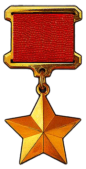 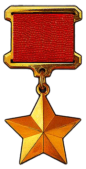 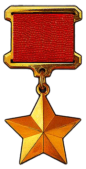 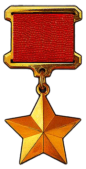 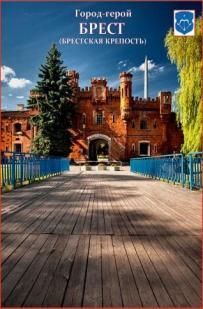 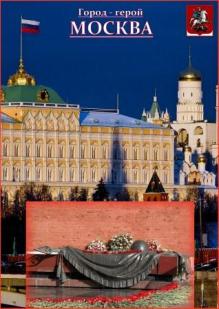 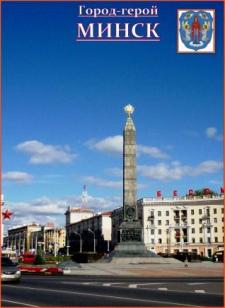 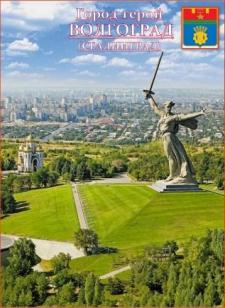 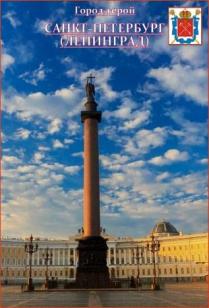 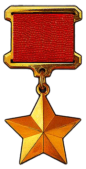 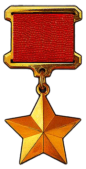 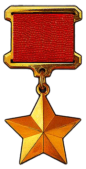 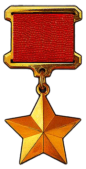 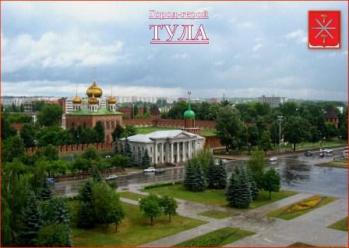 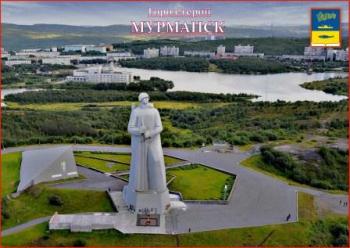 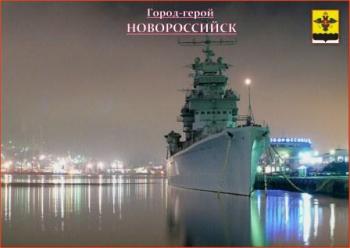 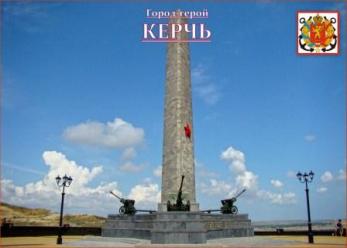 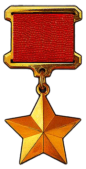 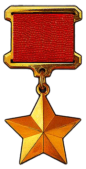 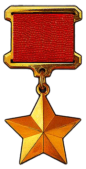 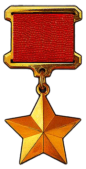 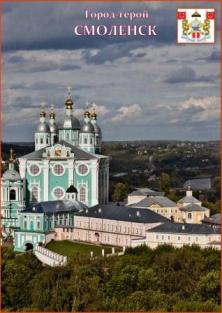 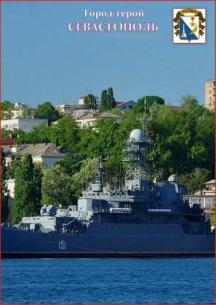 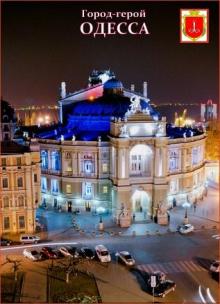 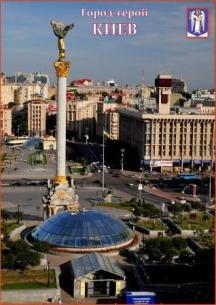 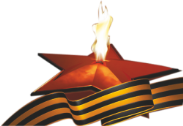 10
Страница  3.
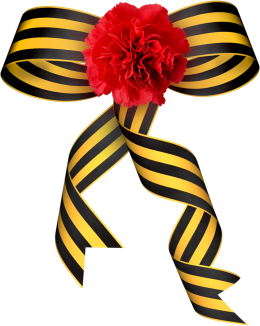 Егорьевск в годы войны
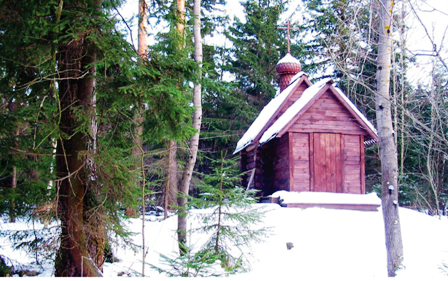 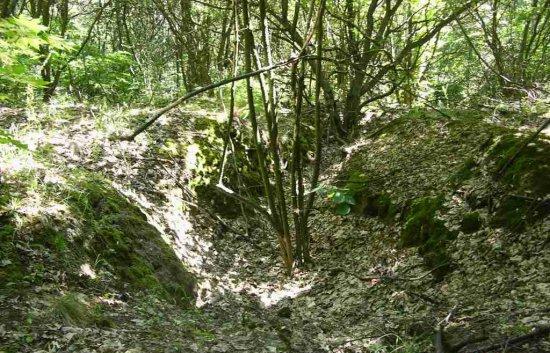 На Жуковой горе
В. Андрианов
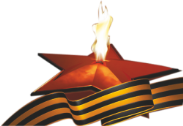 11
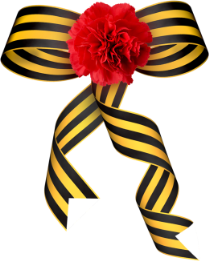 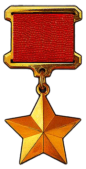 Герои-егорьевцы
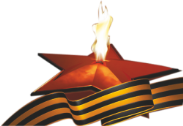 12
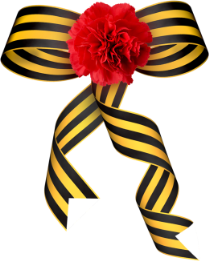 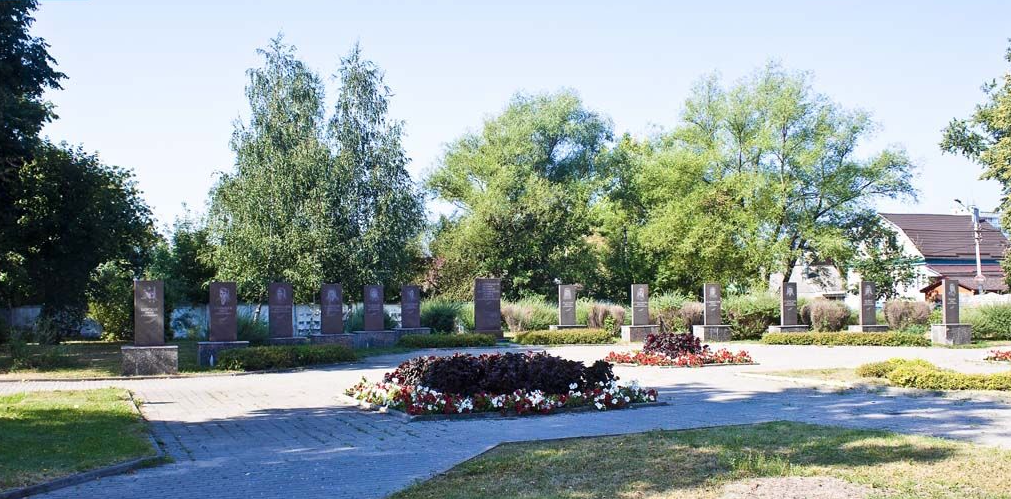 Аллея  Памяти 
героев
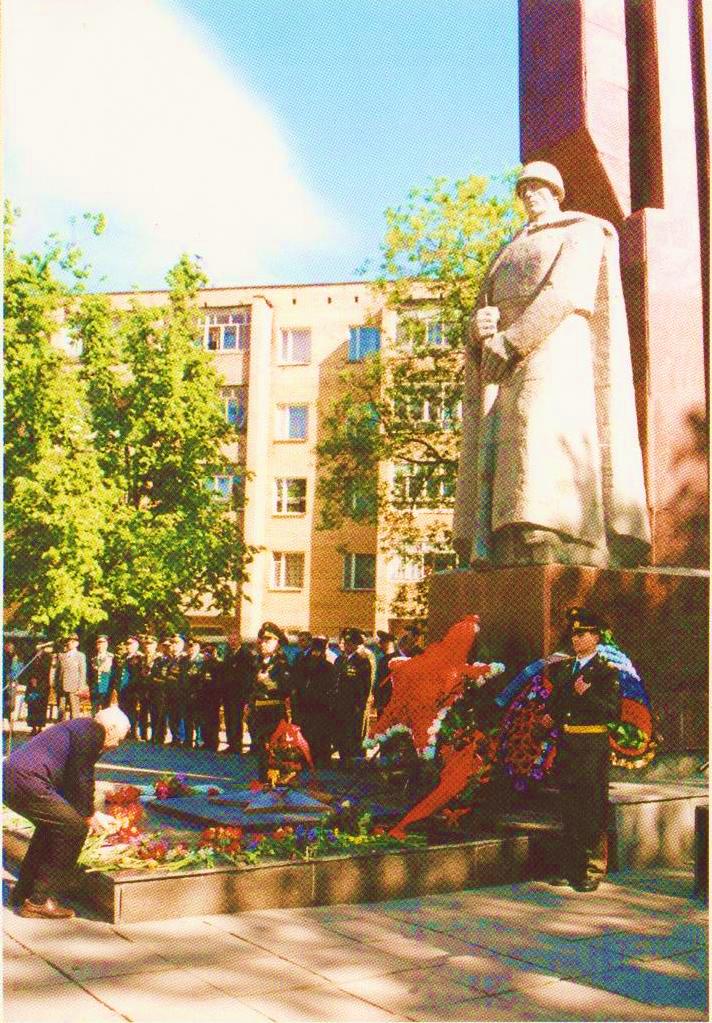 Вечный 
огонь
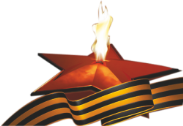 13
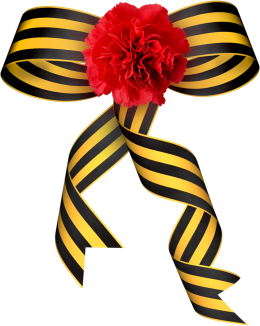 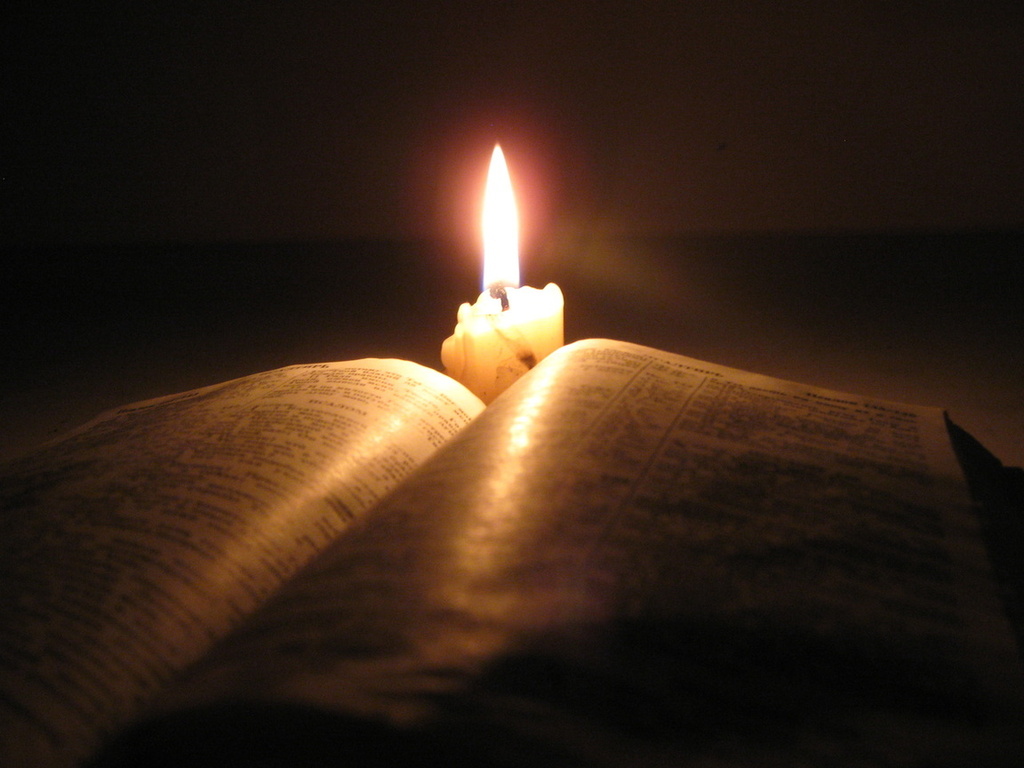 Страница  4.
Нет в России семьи такой, 
где б не памятен был свой герой.
Книга Памяти
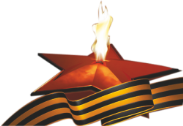 14
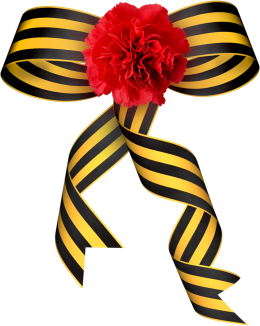 Федоткина Мария Петровна
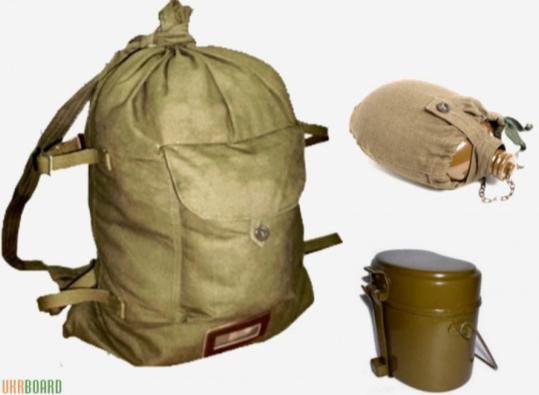 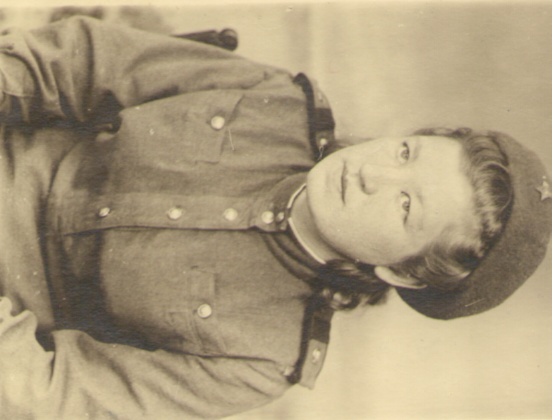 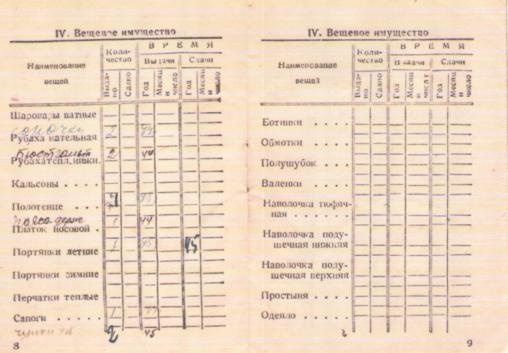 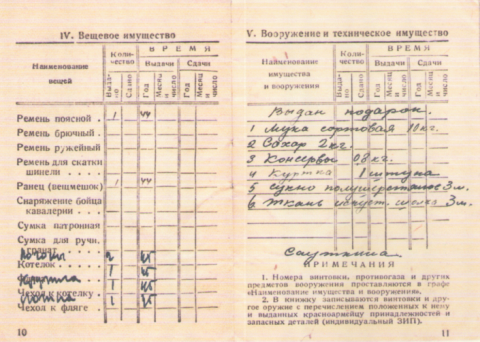 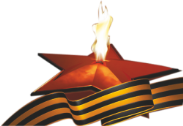 15
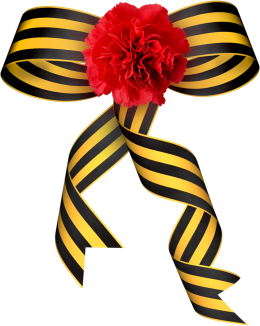 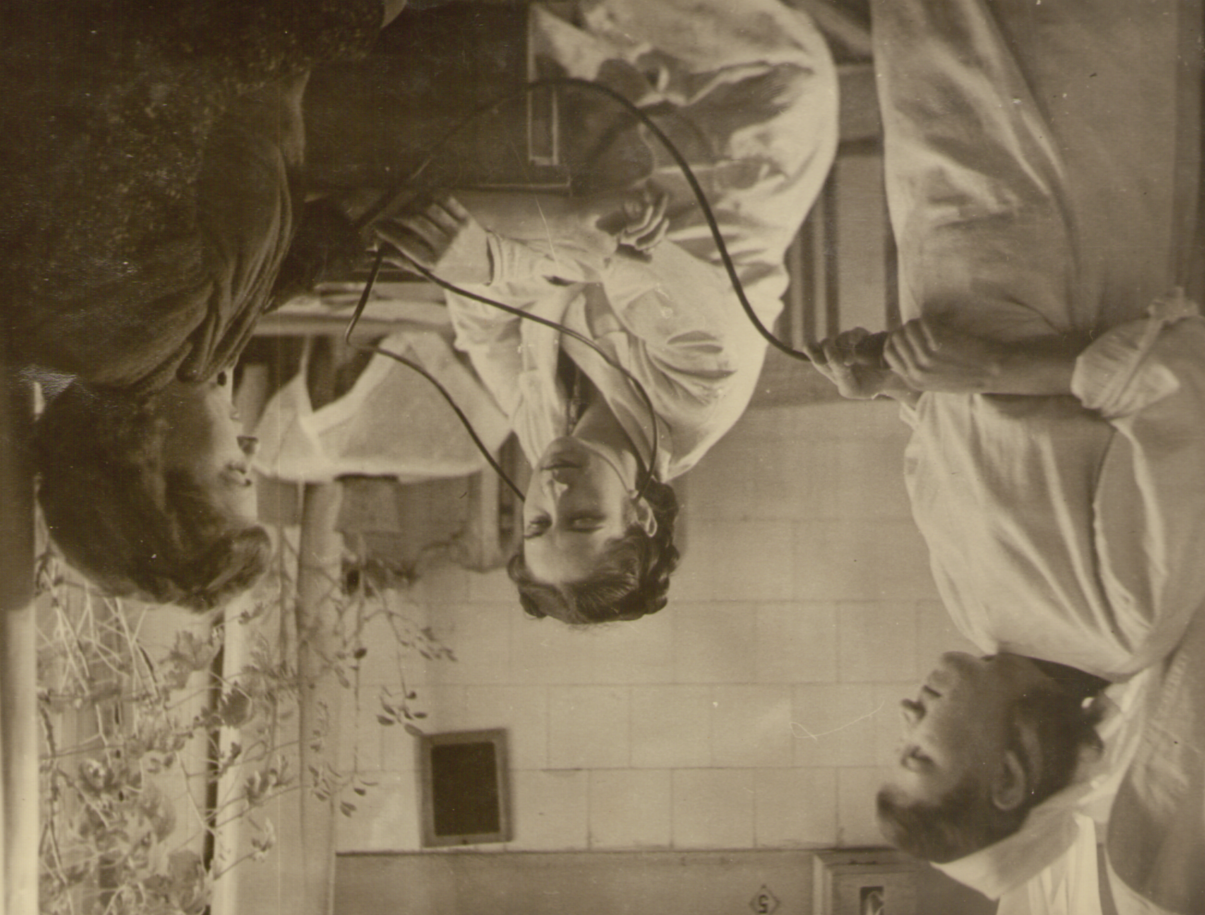 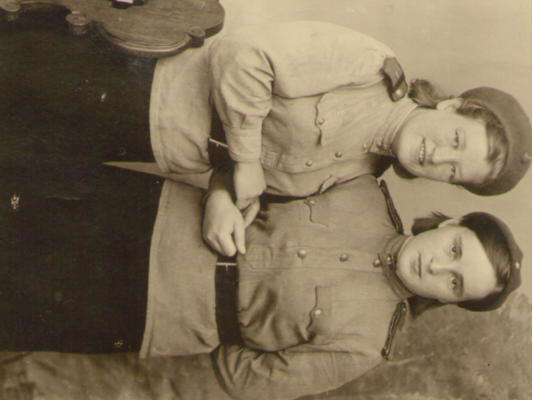 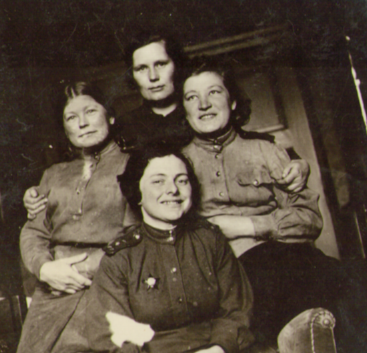 Мария Петровна
 Федоткина
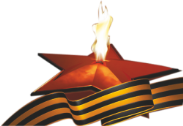 16
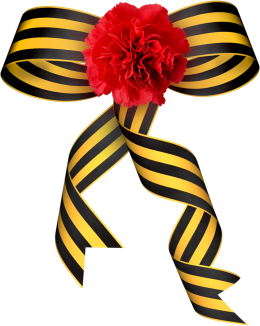 Встреча однополчан
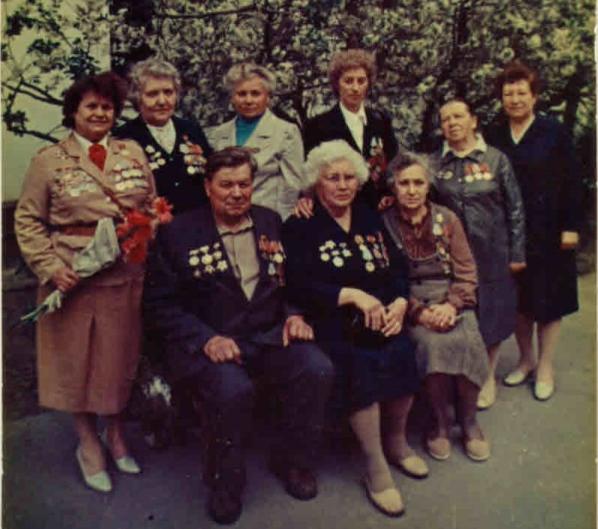 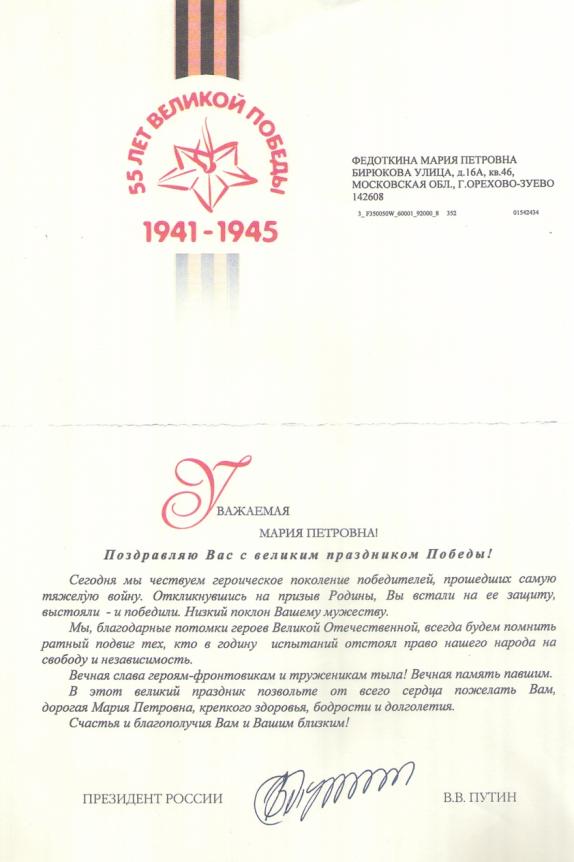 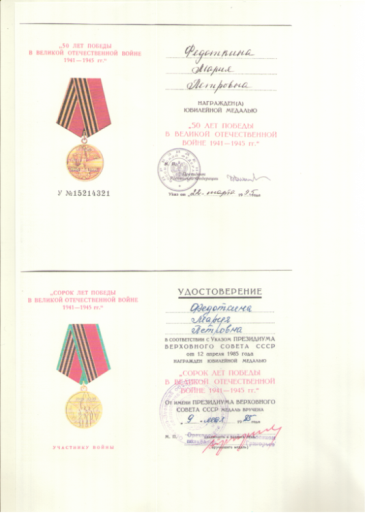 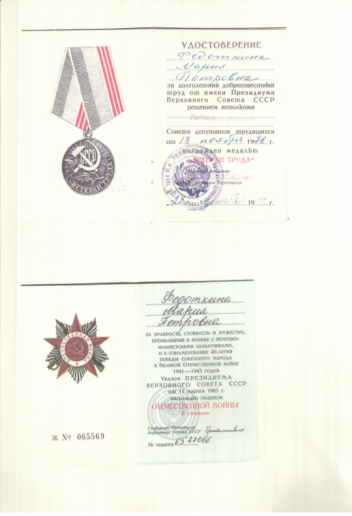 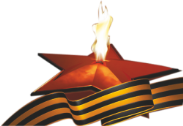 17
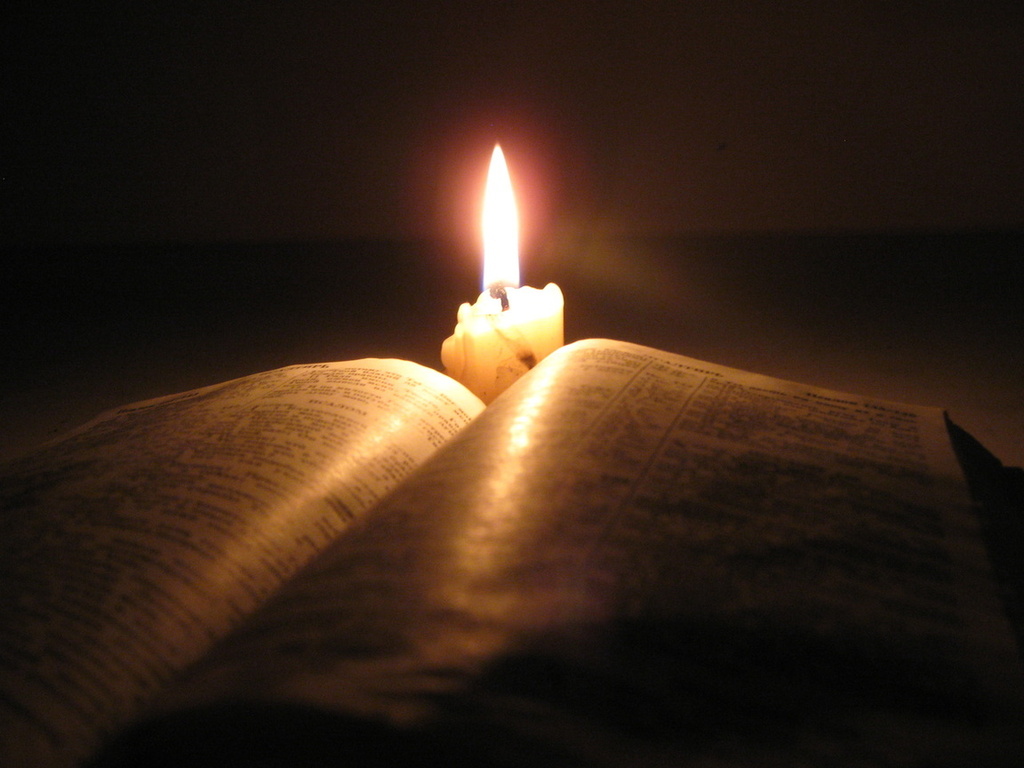 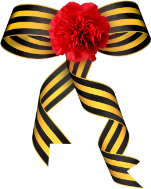 Над Книгой Памяти склонясь …
Нет в России семьи такой, 
где б не памятен был свой герой.
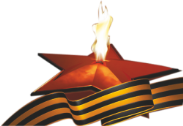 18
Страница  5.
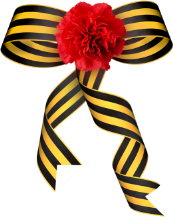 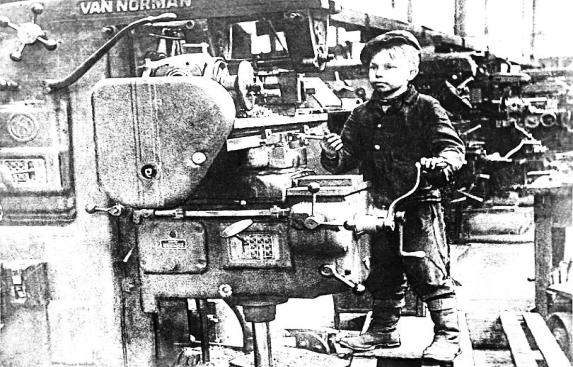 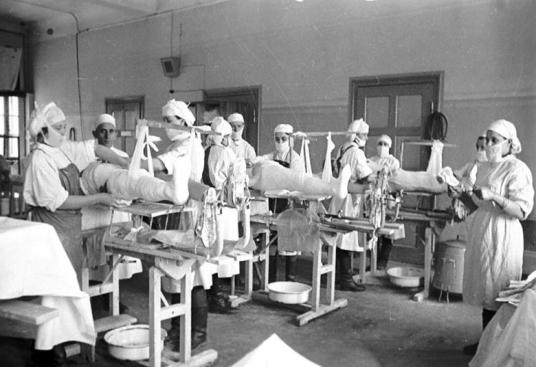 Мы  не  забудем,  кто  в  тылу 
опорой  был  надёжной…
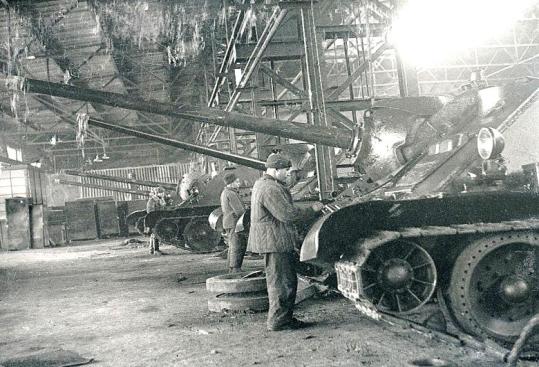 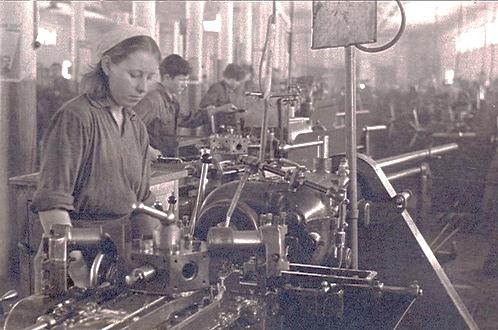 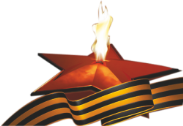 19
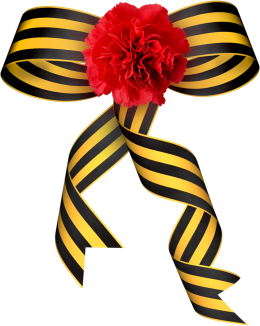 Страница  6.
Чтобы  знали  и  помнили
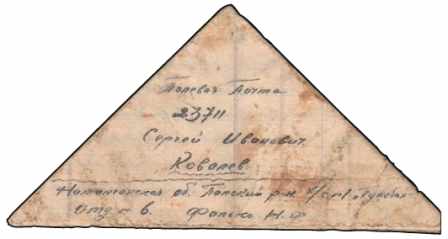 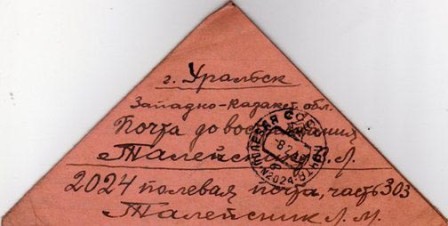 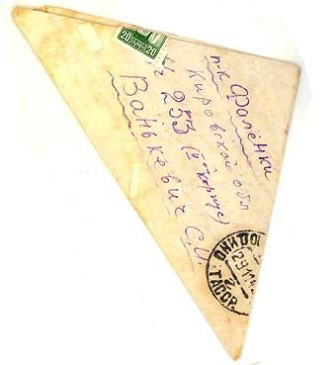 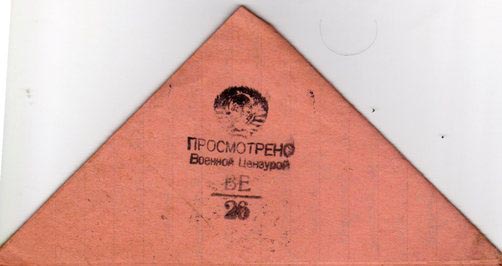 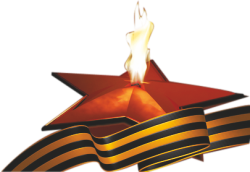 20
Письма с фронта
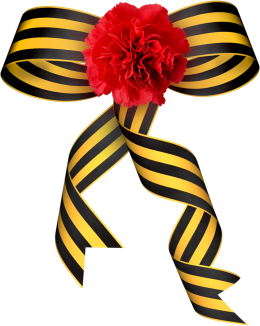 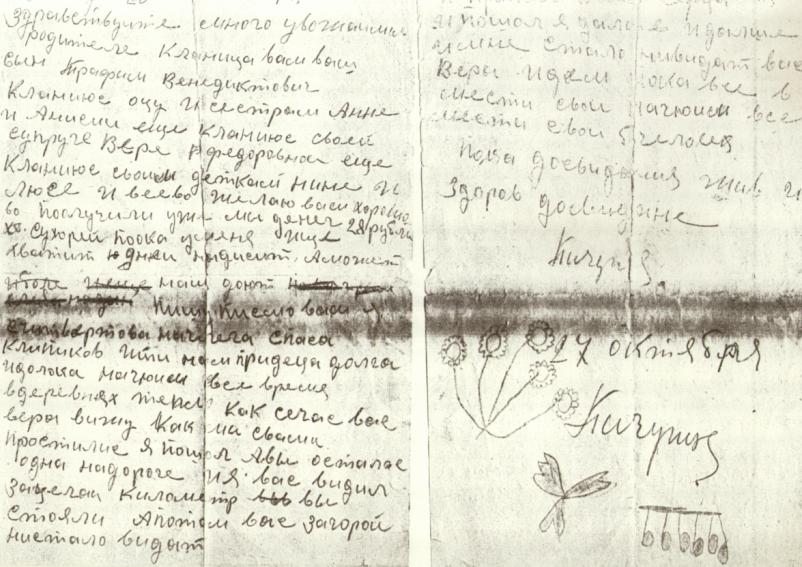 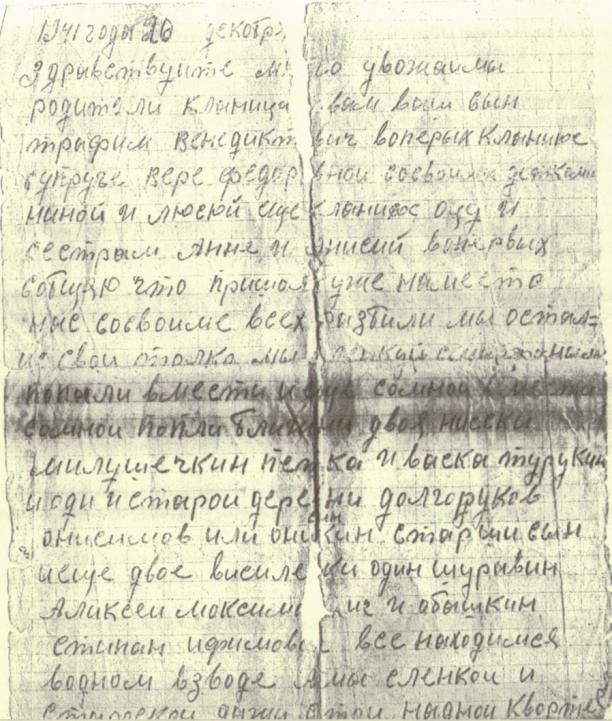 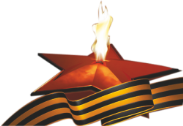 21
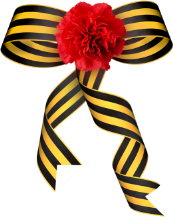 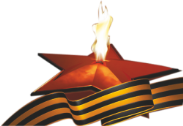 22
Страница  7.
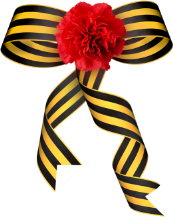 1418   дней   и   ночей
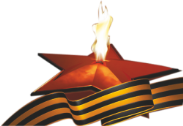 23
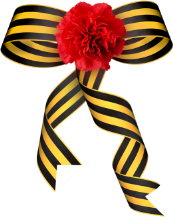 Страница  8.
Память  сильнее  времени
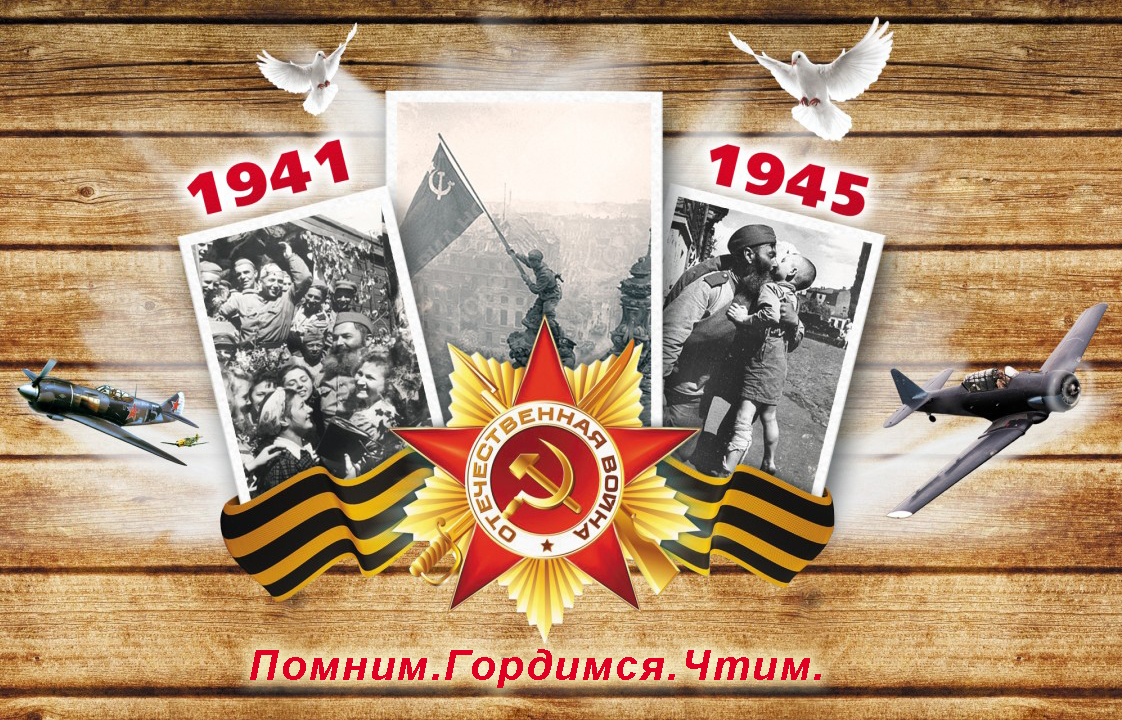 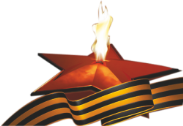 24
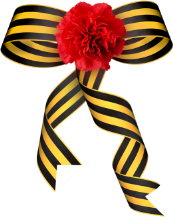 Источники
http://ruspoeti.ru/aut/isakovskij/6798/  
2. С.И. Ожегов. Словарь русского языка. Издание 6. Издательство «Советская энциклопедия». Москва – 1964
3. Иван Шелухин. Букет раздумий. М. РИО Мособлупрполиграфиздата, 1996. С. 88
Владимир Андрианов. Песня памяти души. Москва. Издательство «Московский писатель». 2000. С. 11
4. Владимир Андрианов. Видения и привидения. Москва. «Московский писатель». 2003. С. 96
5. Владимир Андрианов. Порт приписки – Россия. Москва. «Московский писатель». 1998. С. 76-77 
6. Песни войны и Победы. Издательский дом «Трибуна». Москва. 2010. С. 243
7. С. Щипачёв. http://www.top68.ru/society/takoyu-vse-dyshalo-tishinoi-22867 
8. Владимир Андрианов. Моим егорьевцам и москвичам. Москва. Академия поэзии. Издательство «Московский писатель». 2004. С. 293.
9. Т.Н. Максимова. Поурочные разработки по курсу «Окружающий мир». 4 класс. Москва. «Вако». 2014. С. 370-371.
10. Чтобы знали и помнили. Издательство «Подмосковье». 2014
11. Тамонова Мария. Мне жить охота очень.
12. Демидов Сергей. Плач ветерана.
13. http://nsportal.ru/shkola/istoriya/library/2011/12/18/egorevtsy-geroi-sovetskogo-soyuza 
14. Музыкальное  оформление  www.muzofon.com
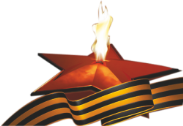 25